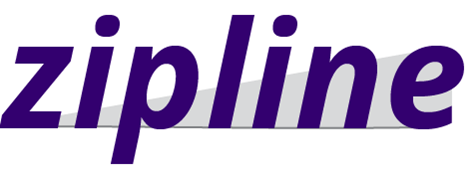 Karen Moe, Director
Human Subjects Division
MRAM Meeting   Aug 1, 2017
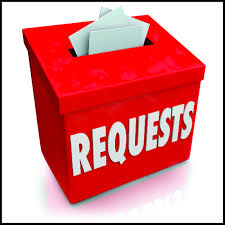 Update
What’s happened, what’s next
The numbers
User experience
Zipline timeline
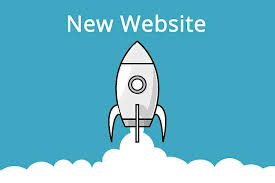 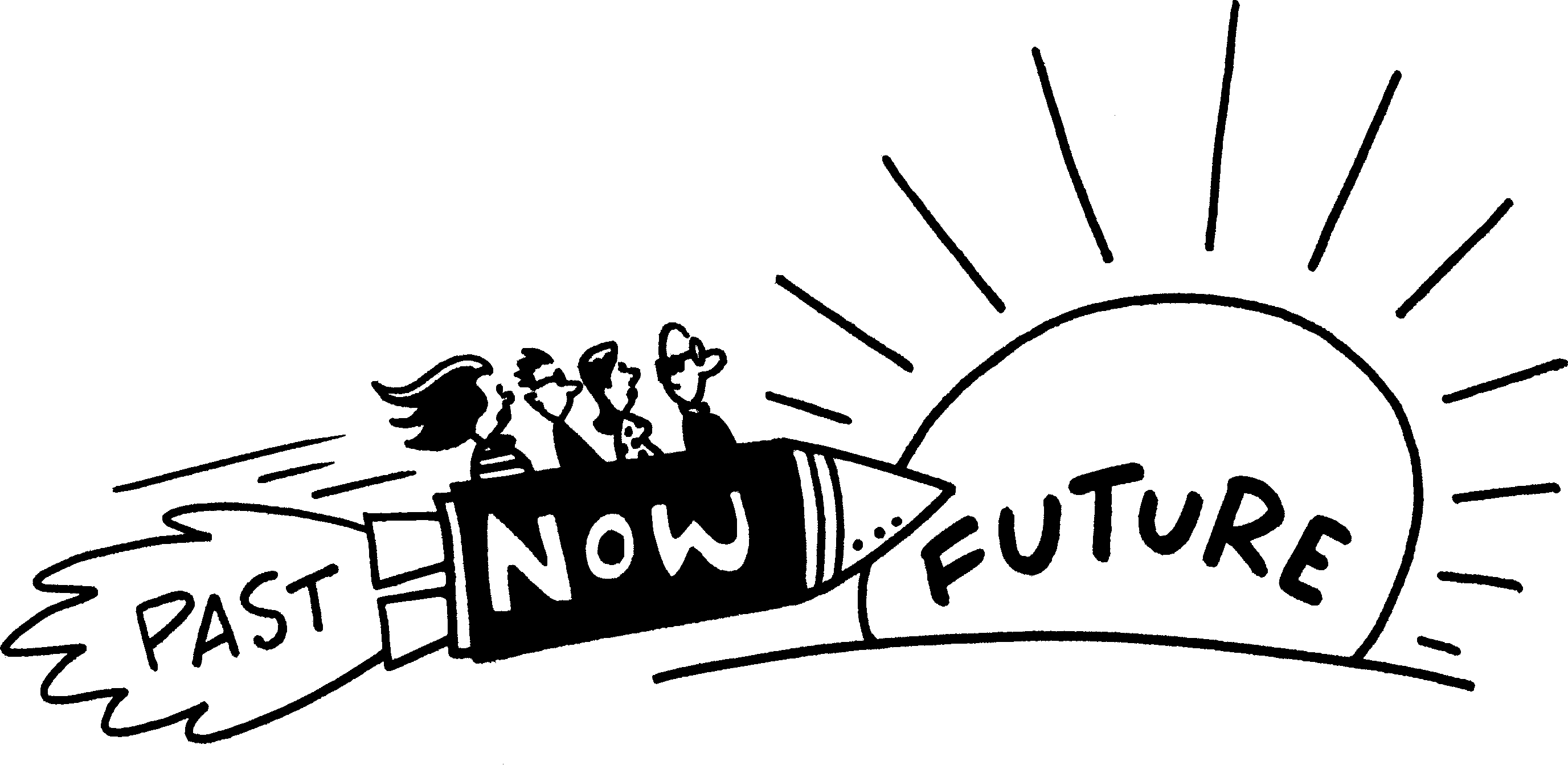 Zipline timeline
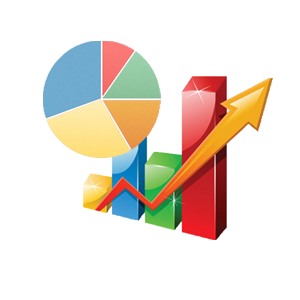 The numbers
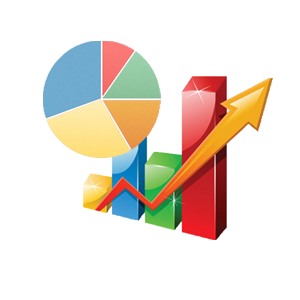 The numbers
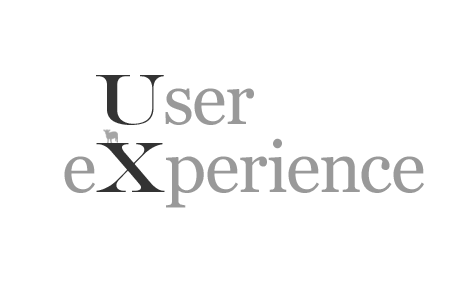 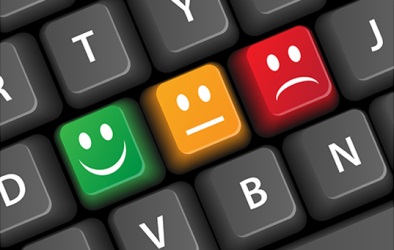 System crashes:  none (to date)
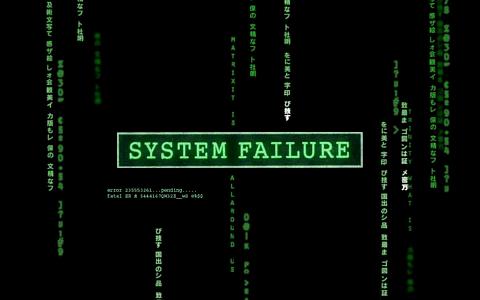 Software bugs
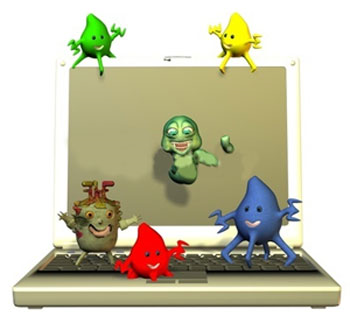 Several minor bugs



The big one:  
		Status Report Reminders
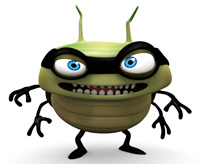 Conversions
Revised policy helped (fewer conversions) 
The struggle continues, but the end is near
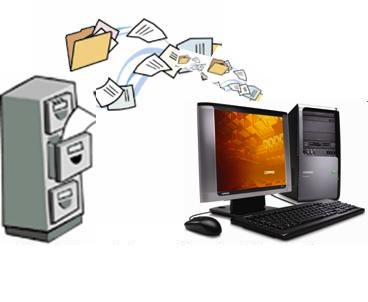 What happens to your existing application when we make a change to Zipline?
We do our best to supply the missing data. 

But occasionally….
When you create a Modification or Status Report, Zipline will ask you to answer any new questions that have been added.
What are we hearing from you and the rest of campus?
Phone calls 
Hsdinfo@uw.edu
TAP survey

Lots of very specific questions
Mostly positive
A few very negative
14
TAP Survey Comment
“So zipline was a pain…but I’m extremely thankful now for it. I use to think the IRB was a huge headache…but in the past 2 years I feel they have improved immensely, especially with explaining and defining things…they are always picking up the phone and/or emailing me responses timely.”
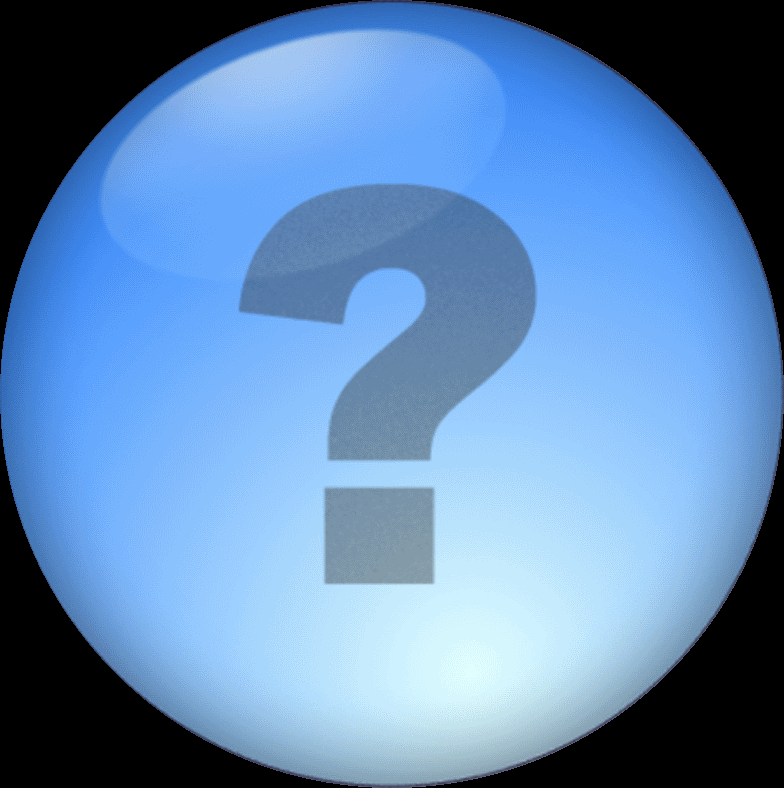 The top 3 questions
Why is my application still in Pre-Submission even though I clicked on the FINISH button?

Why can’t I find my PI’s name on the drop-down list?

How do I add the name of my funder?
We are listening
hsdinfo@uw.edu
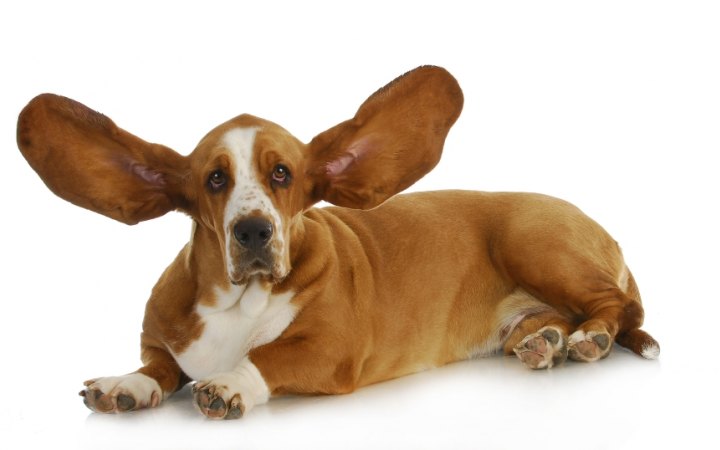